Calculation PolicyAddition – Years 4-6
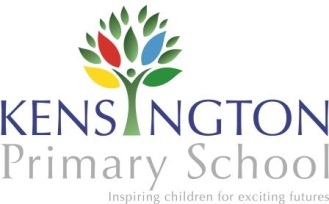 Kensington Primary School
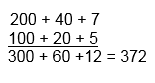 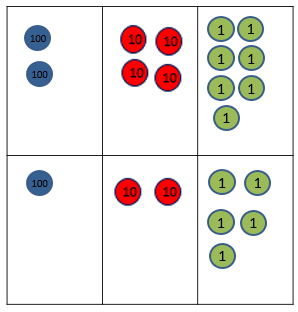 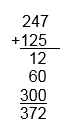 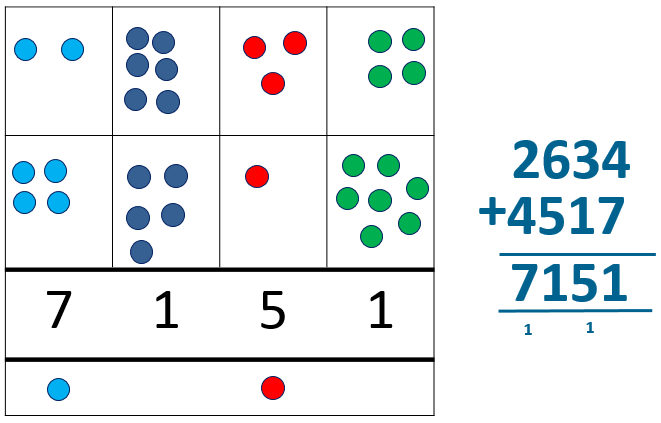